Chào mừng các con 
đến với giờ học môn Tiếng Việt - Lớp 1
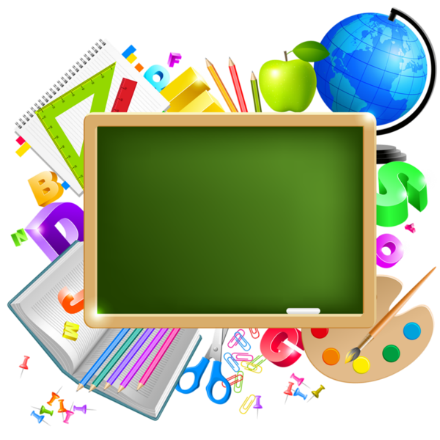 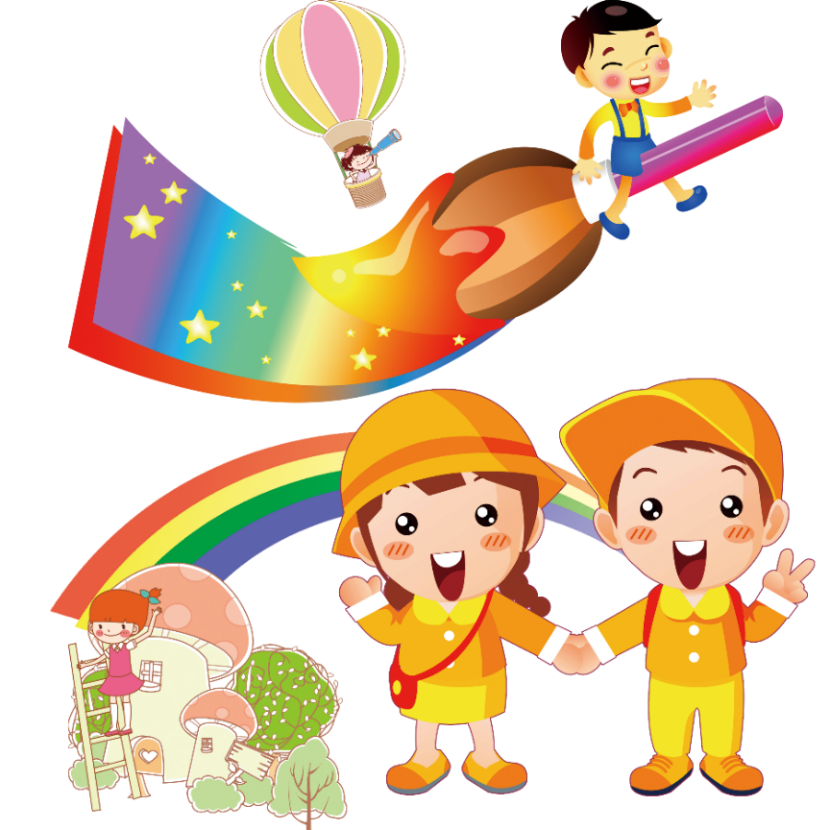 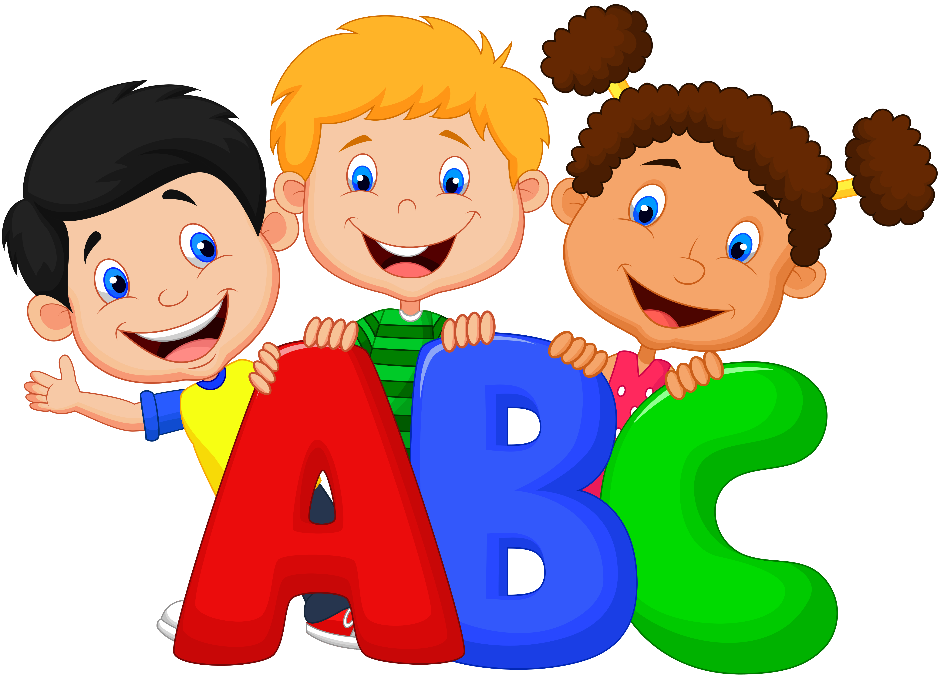 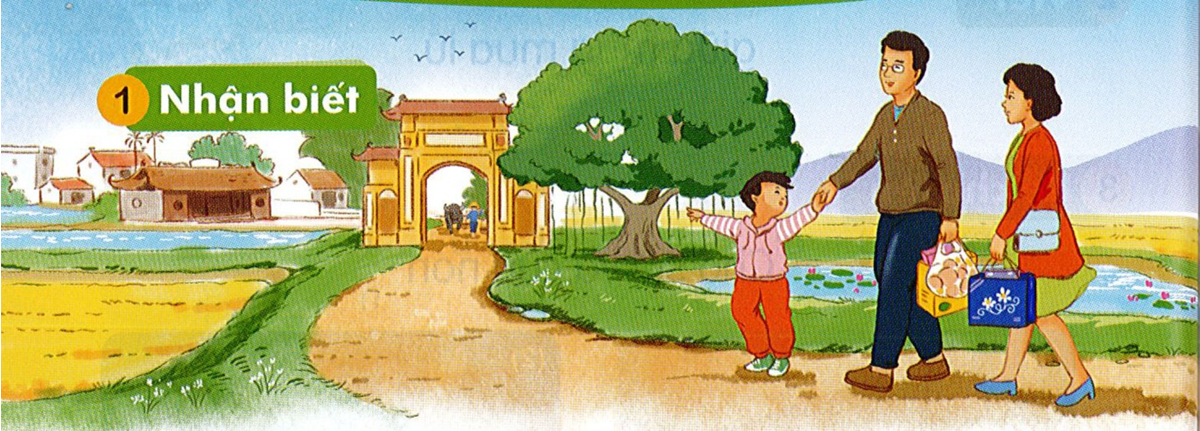 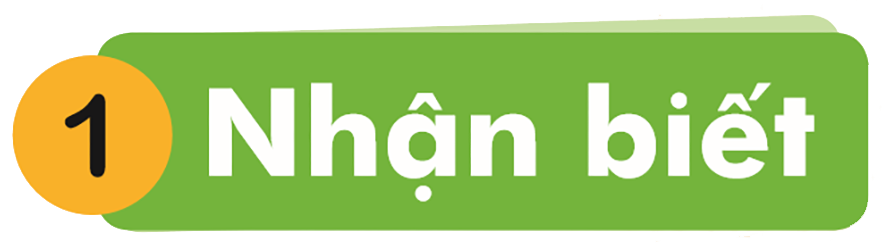 Cả nhà từ phố về thăm quê.
ph
qu
Qu
Ph
qu
ph
BÀI 26:
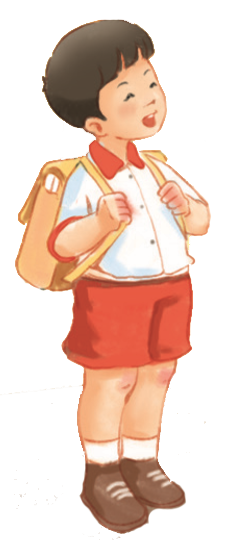 (Tiết 1)
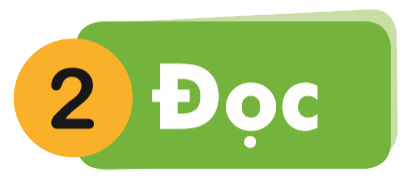 qu
p
ph
ph
qu
ô
ê
quê
phố
phà
phí
quạ
phà    phí    phở      quạ  quê  quế
quê
phở
quế
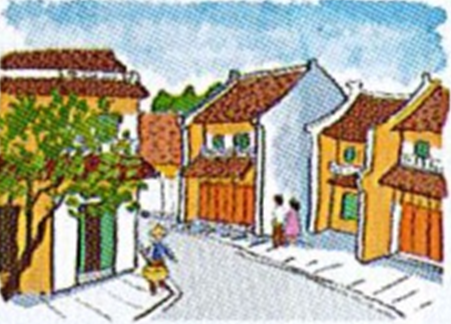 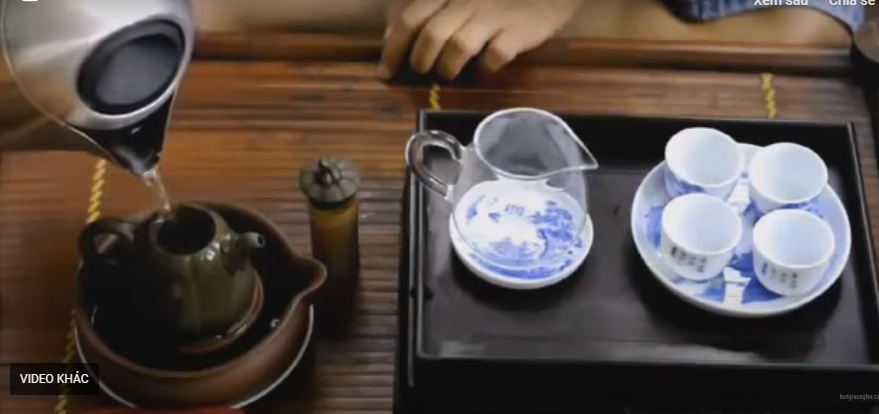 ph
pha trà
ph
phố cổ
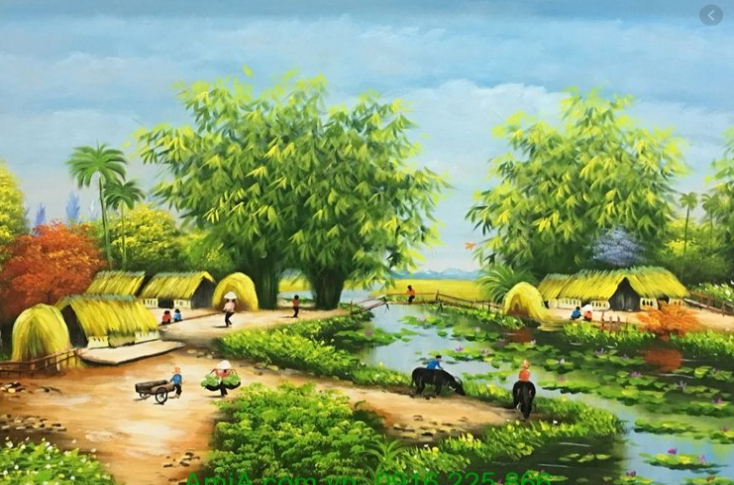 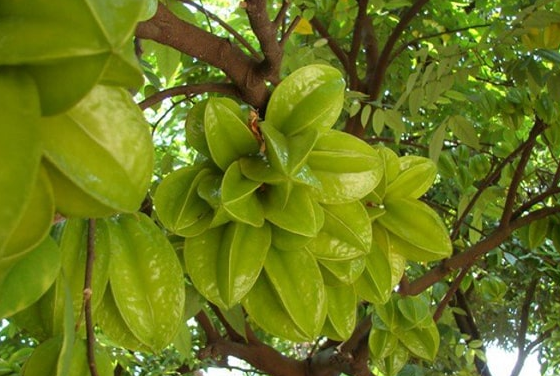 quê nhà
qu
quả khế
qu
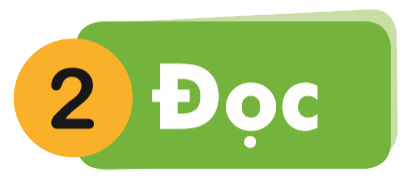 ph
qu
p
qu
ê
ph
ô
quê
phố
phà    phí    phở            quạ  quê  quế
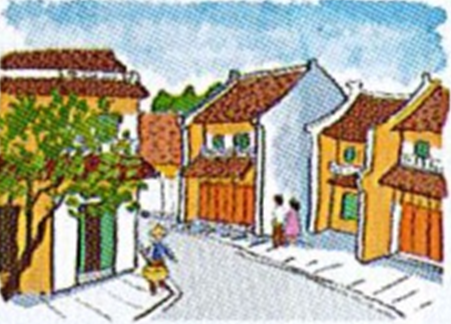 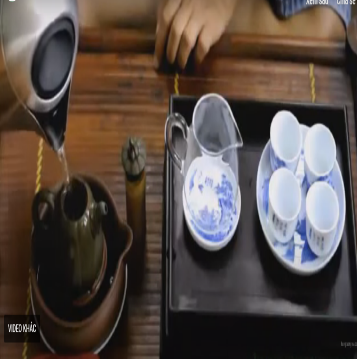 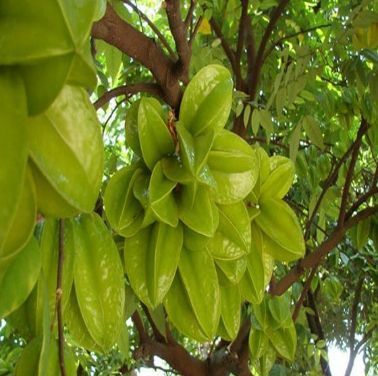 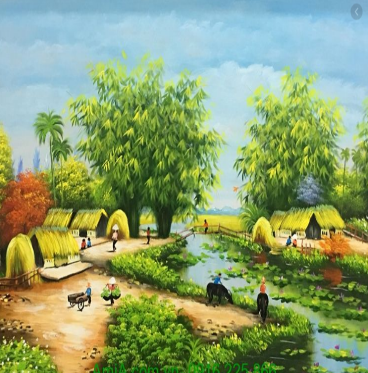 pha trà              phố cổ             quê nhà                quả khế
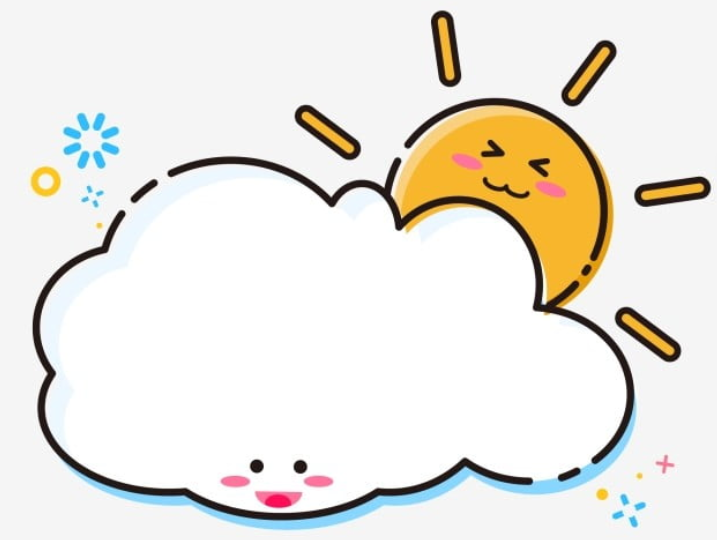 Viết bảng con
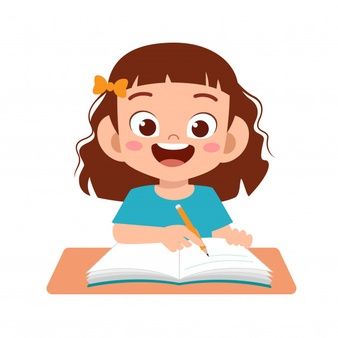 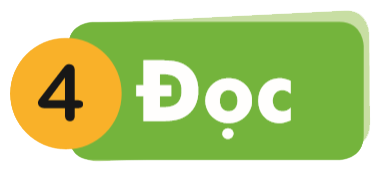 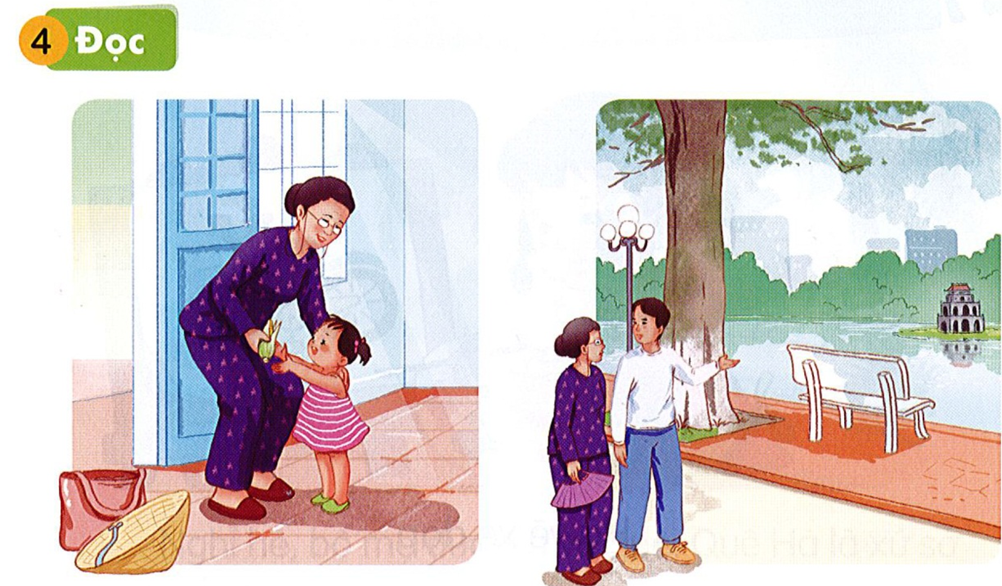 qu
qu
Bà ra Thủ đô. Bà cho bé quà quê. Bố đưa bà đi Bờ Hồ, 
đi phố cổ.
ph
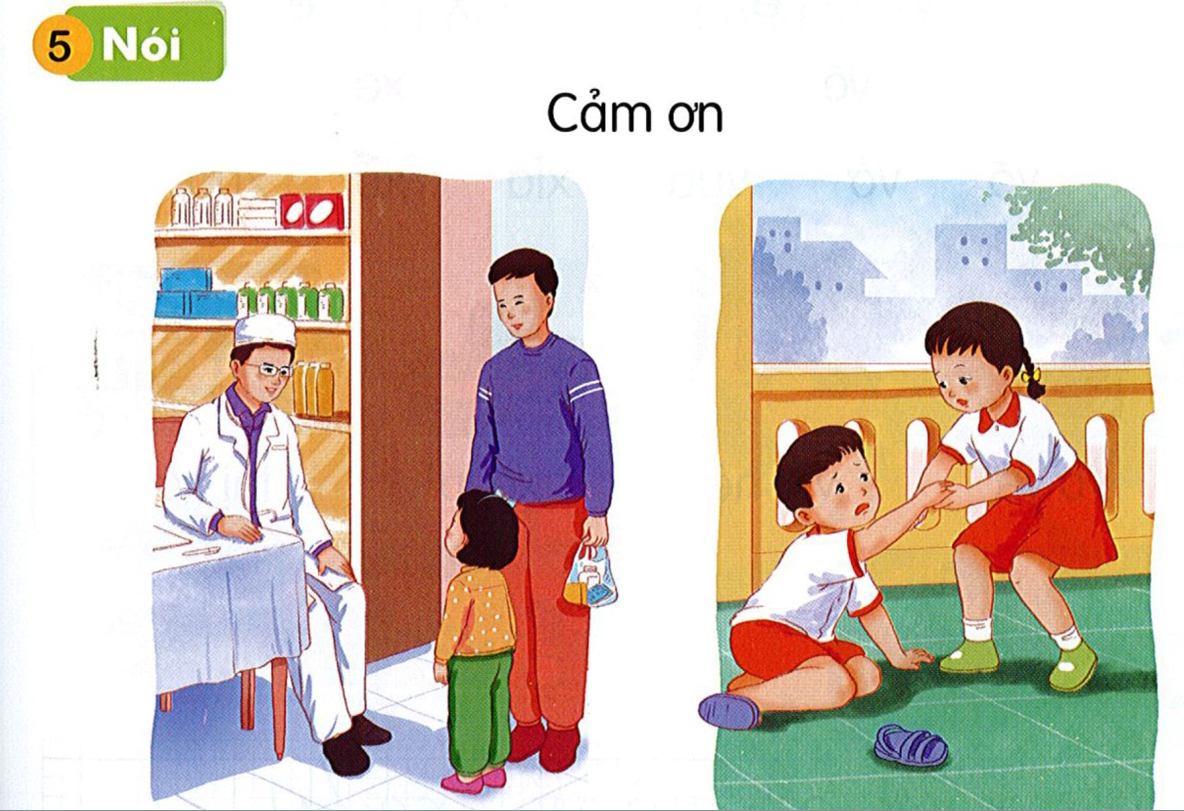 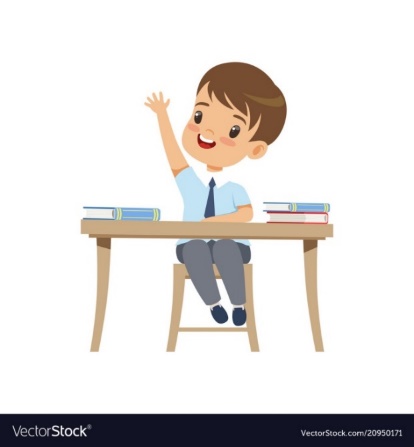 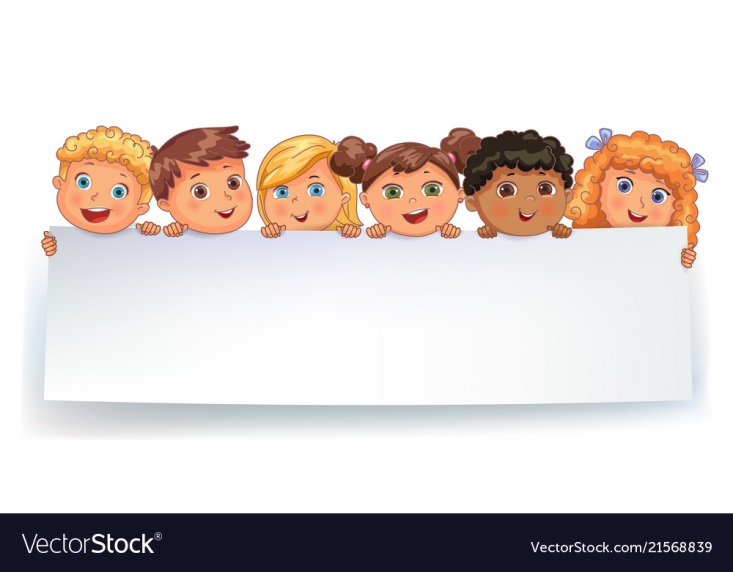 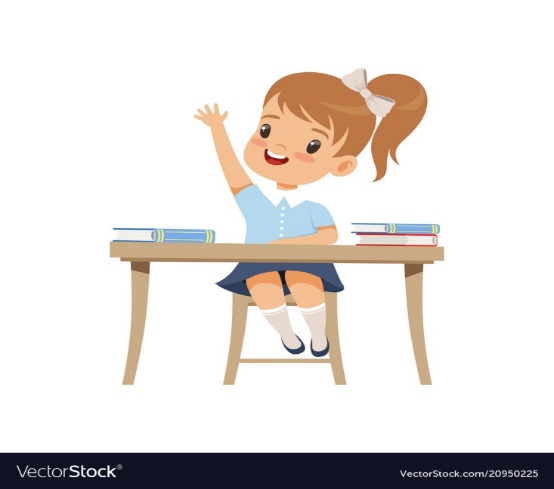